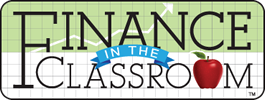 Penny Puzzler
Challenge:  USING 12 PENNIES, MAKE A SQUAREusing THE SAME NUMBEROF PENNIES ON EACH SIDE
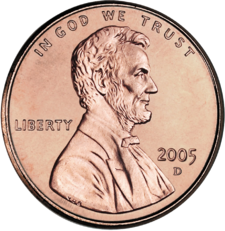 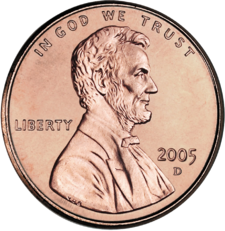 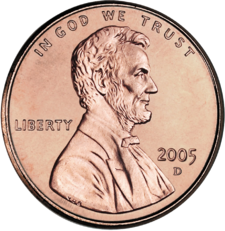 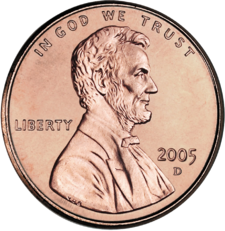 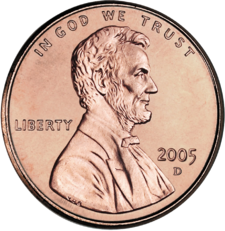 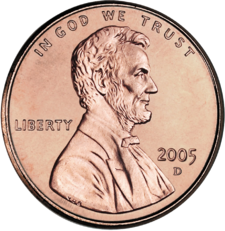 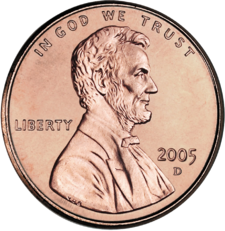 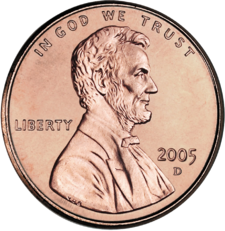 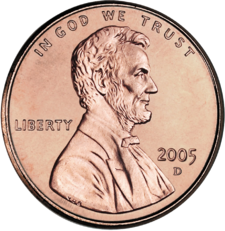 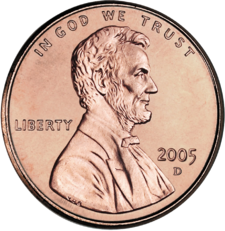 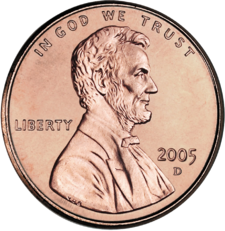 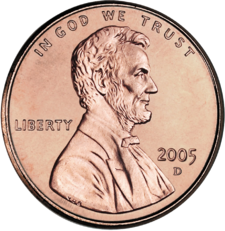